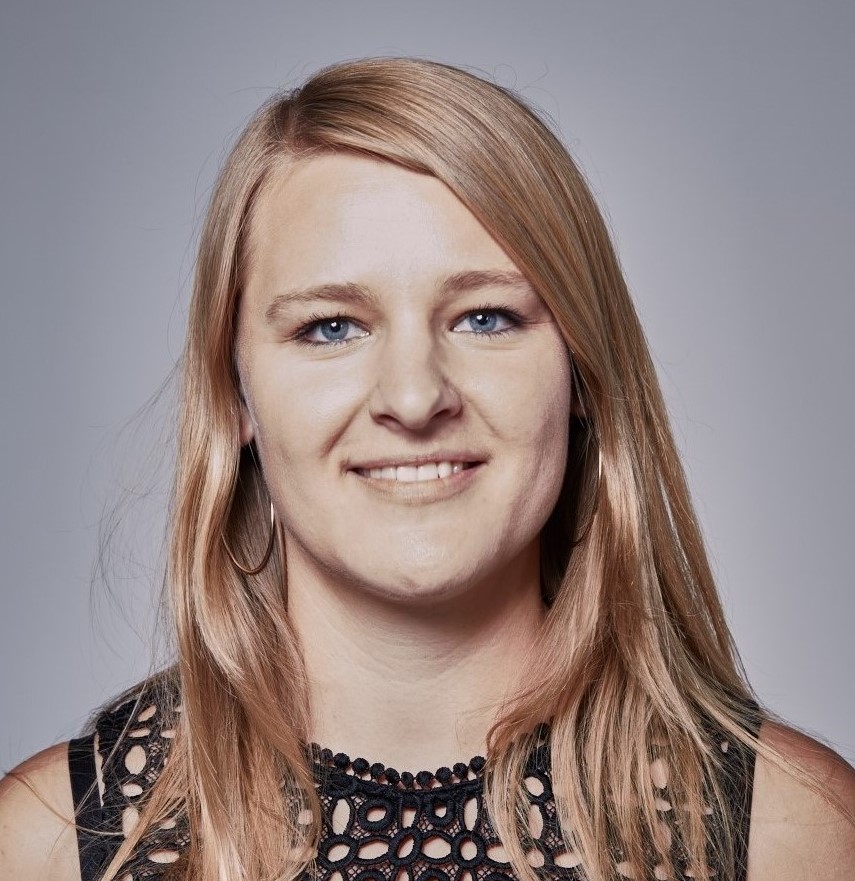 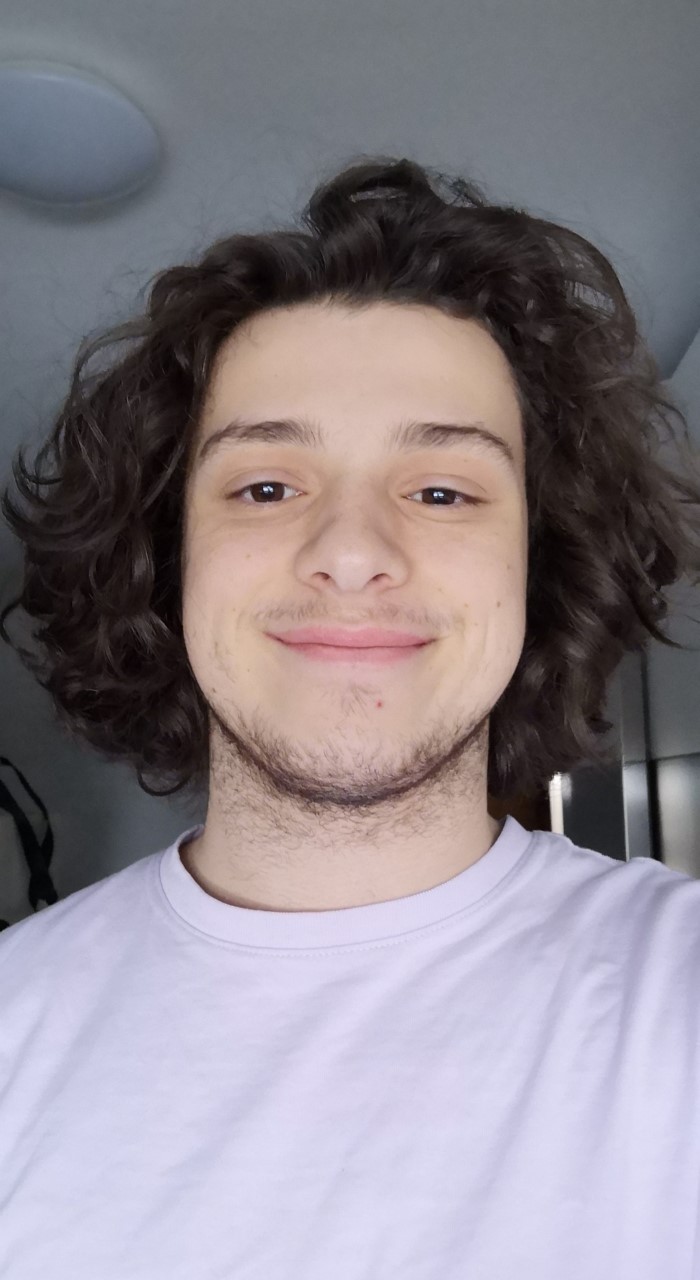 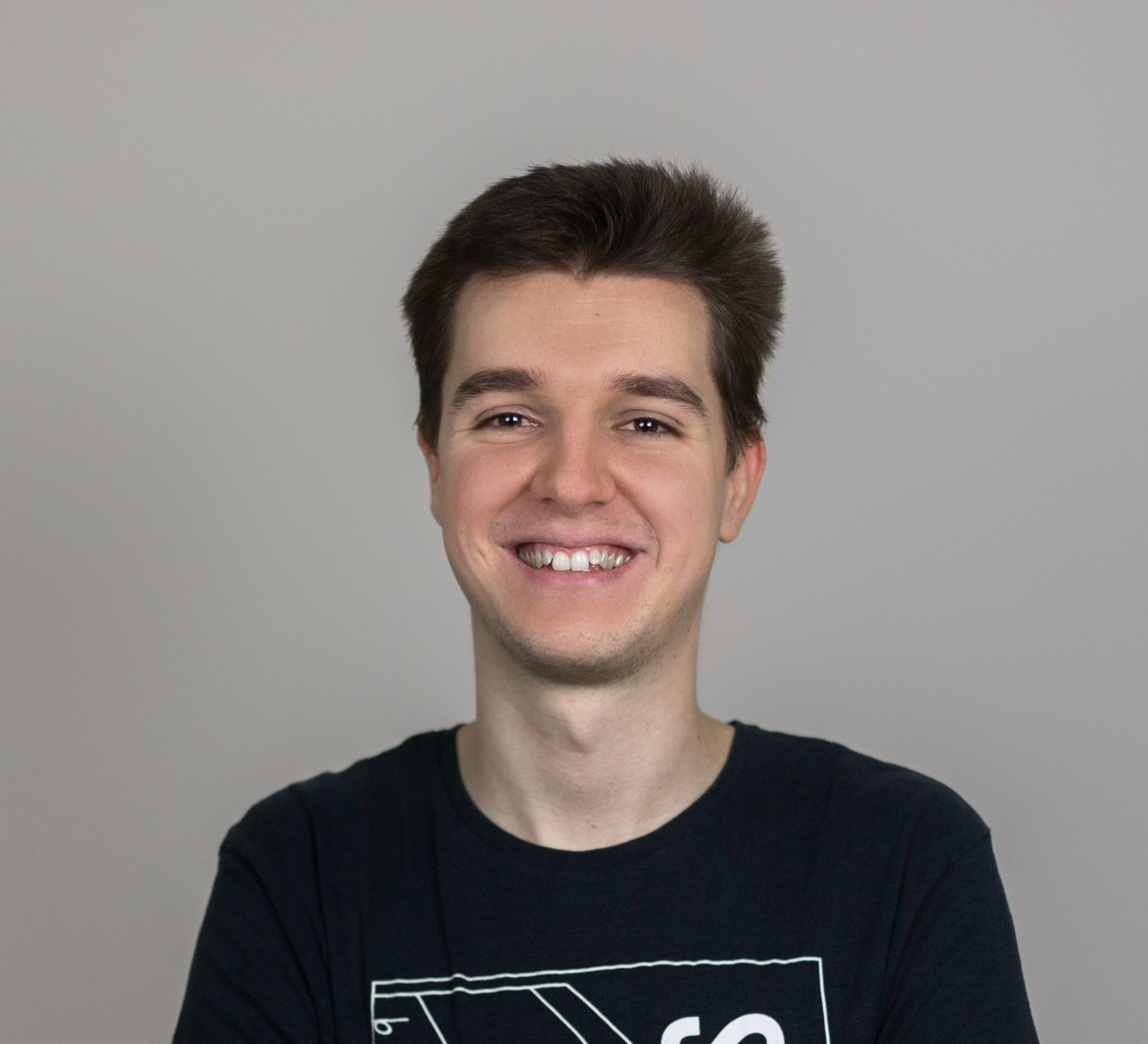 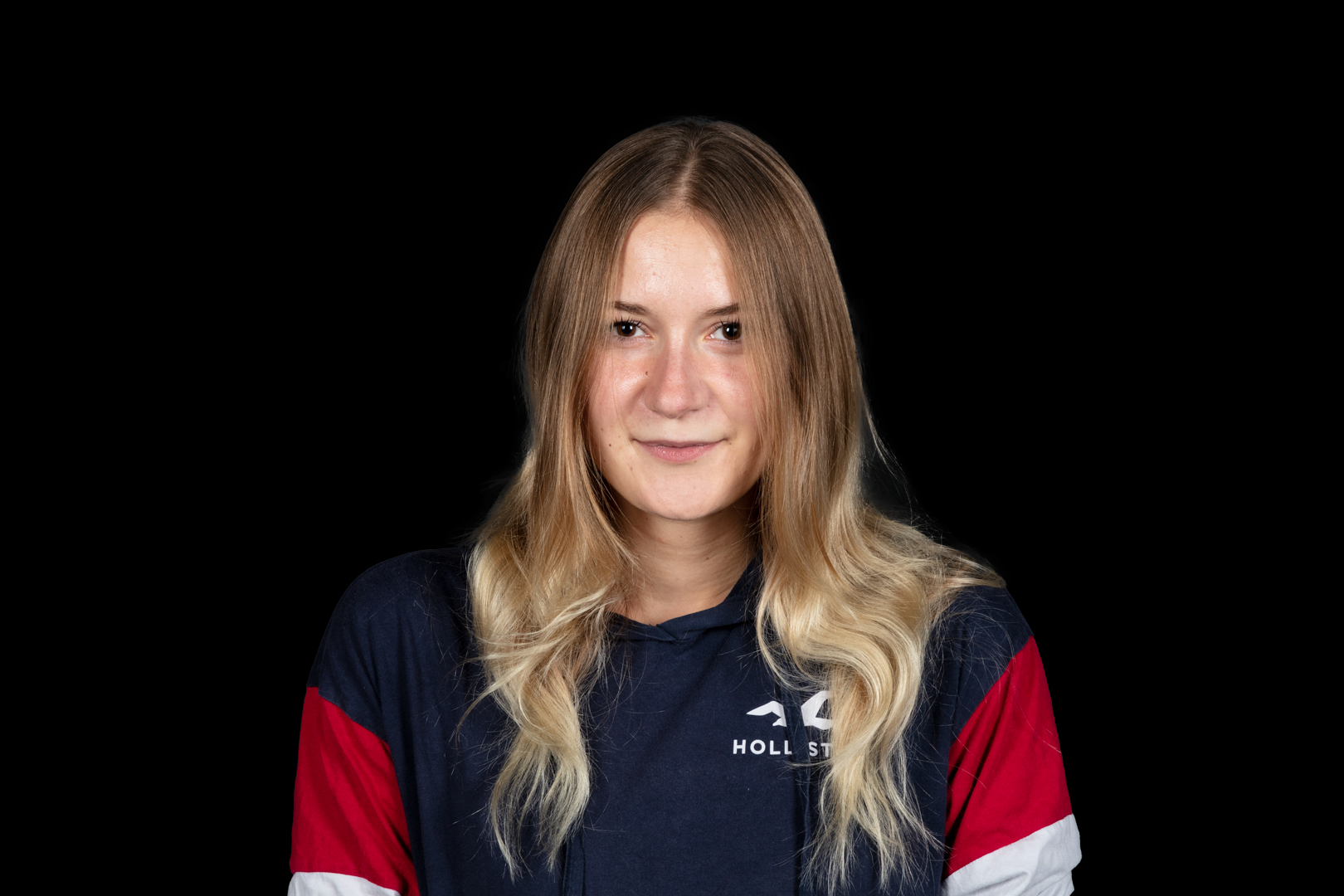 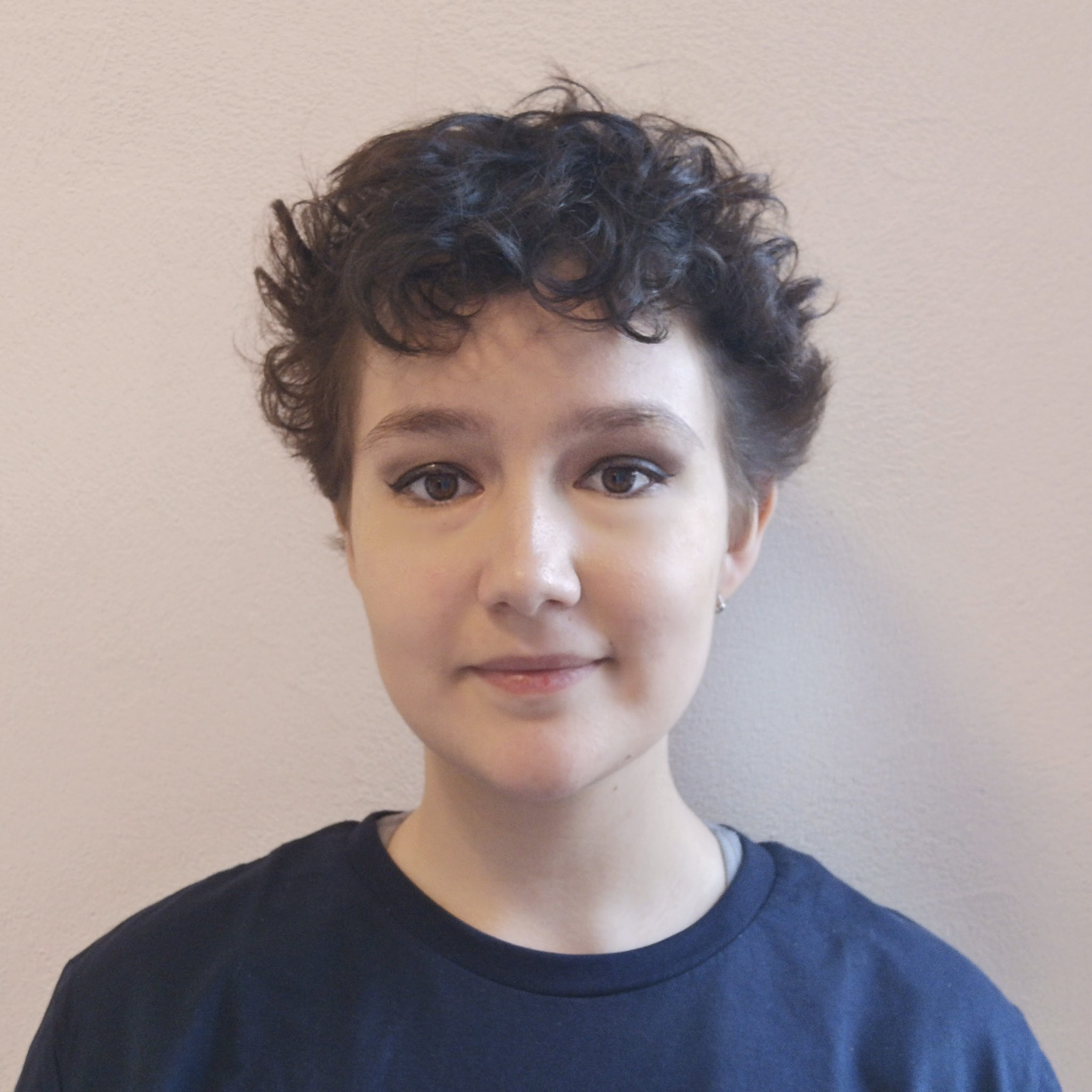 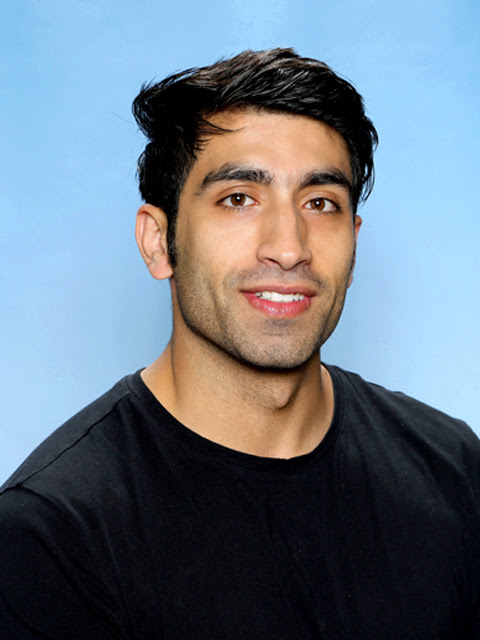 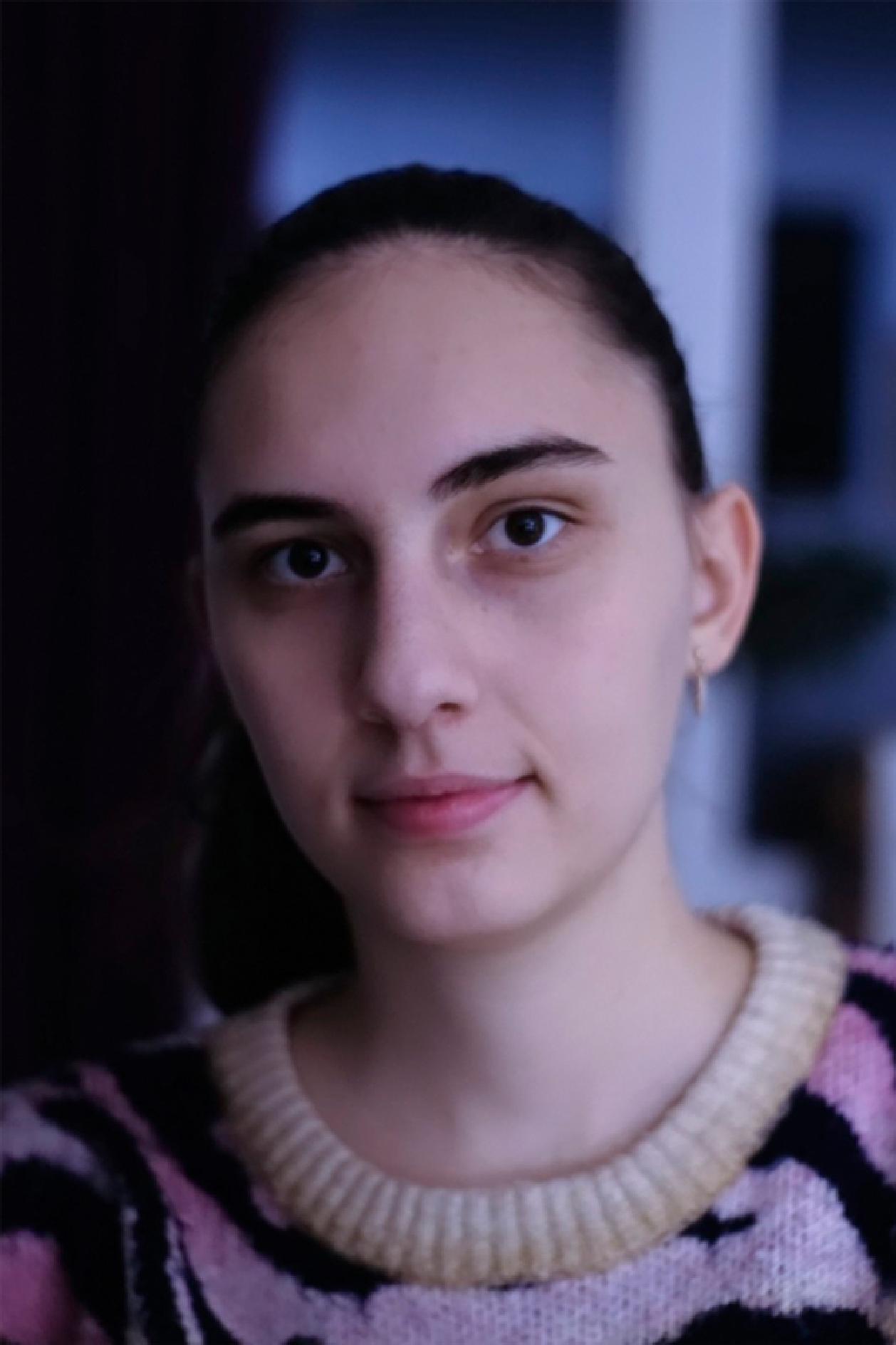 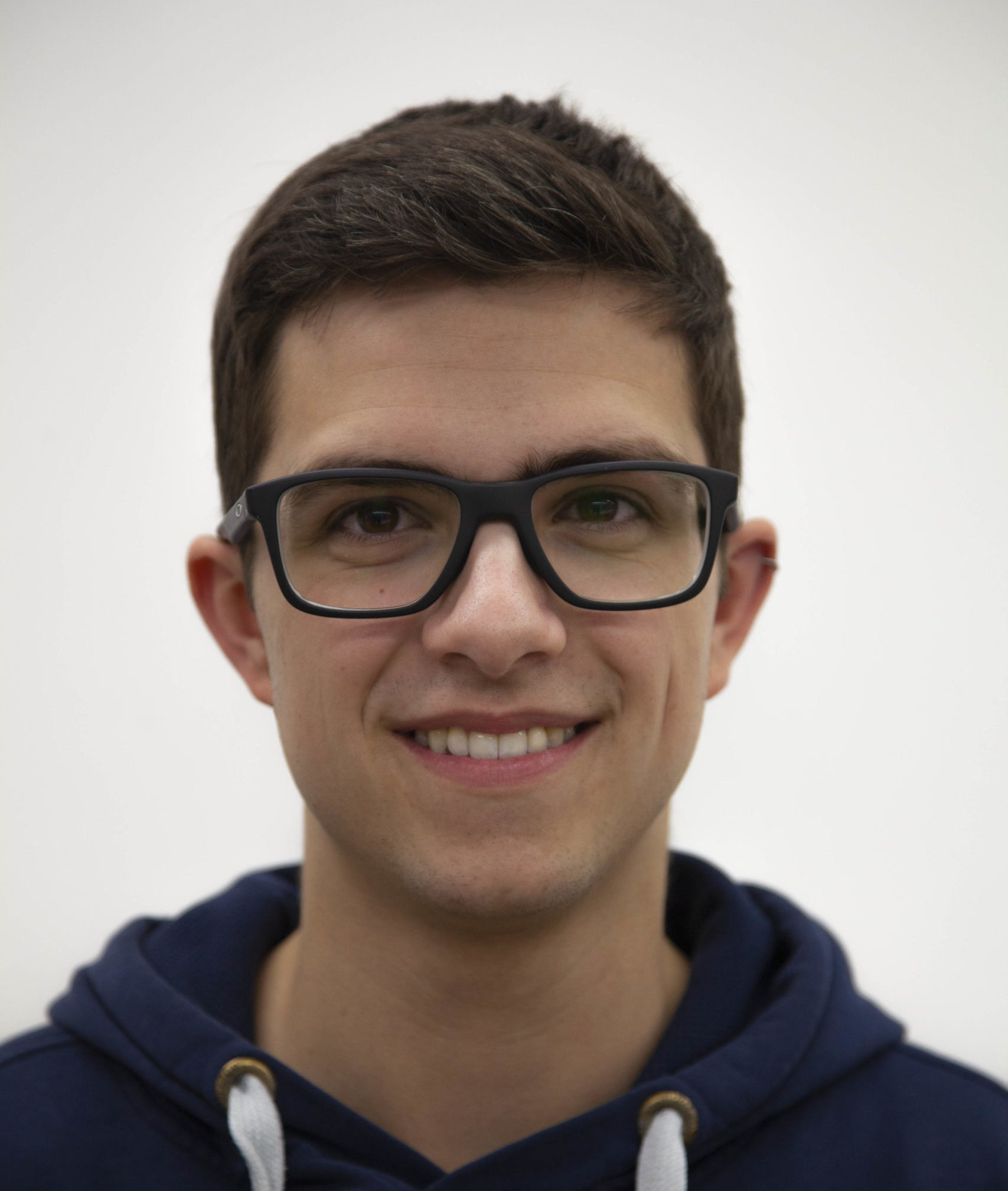 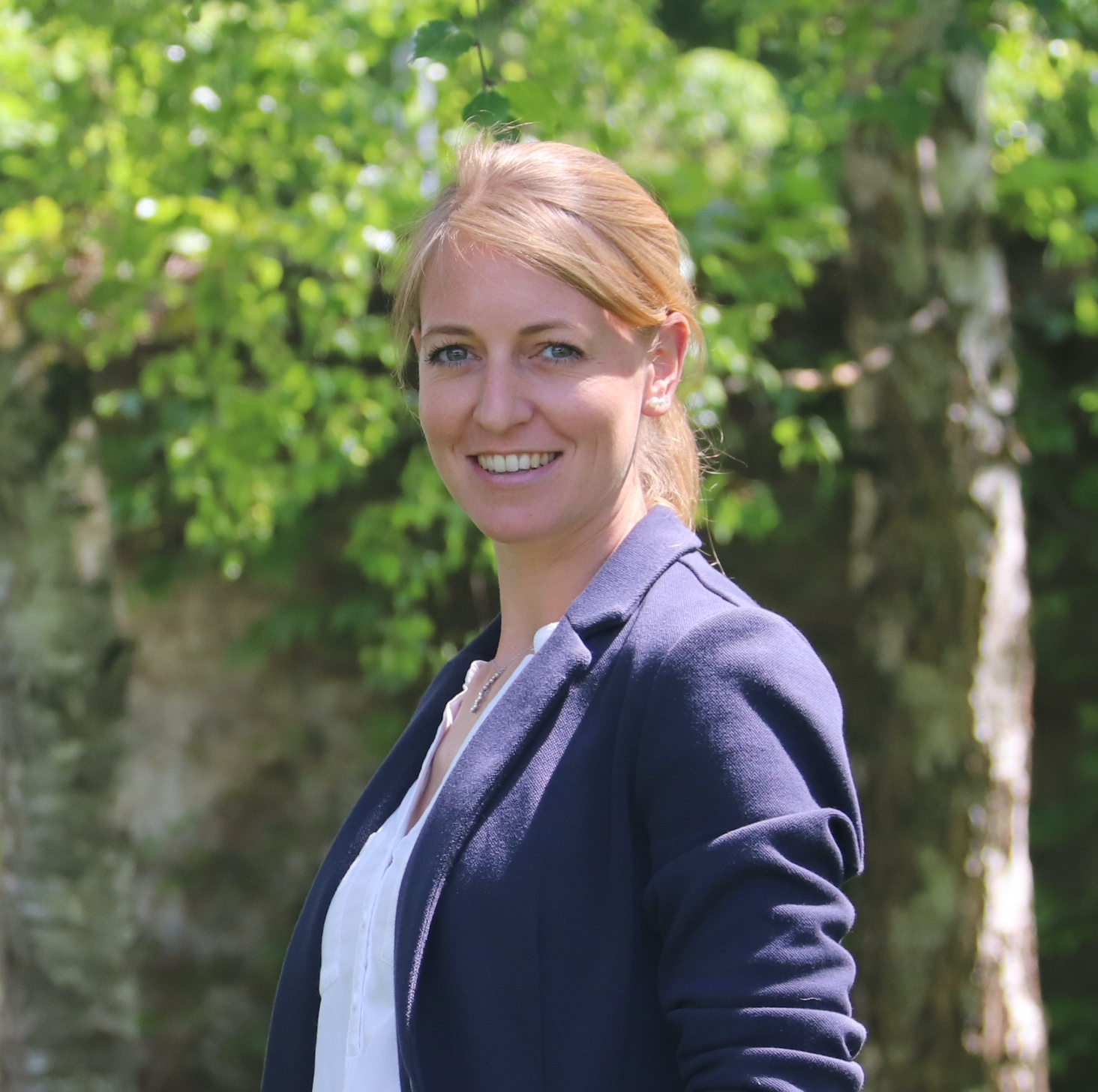 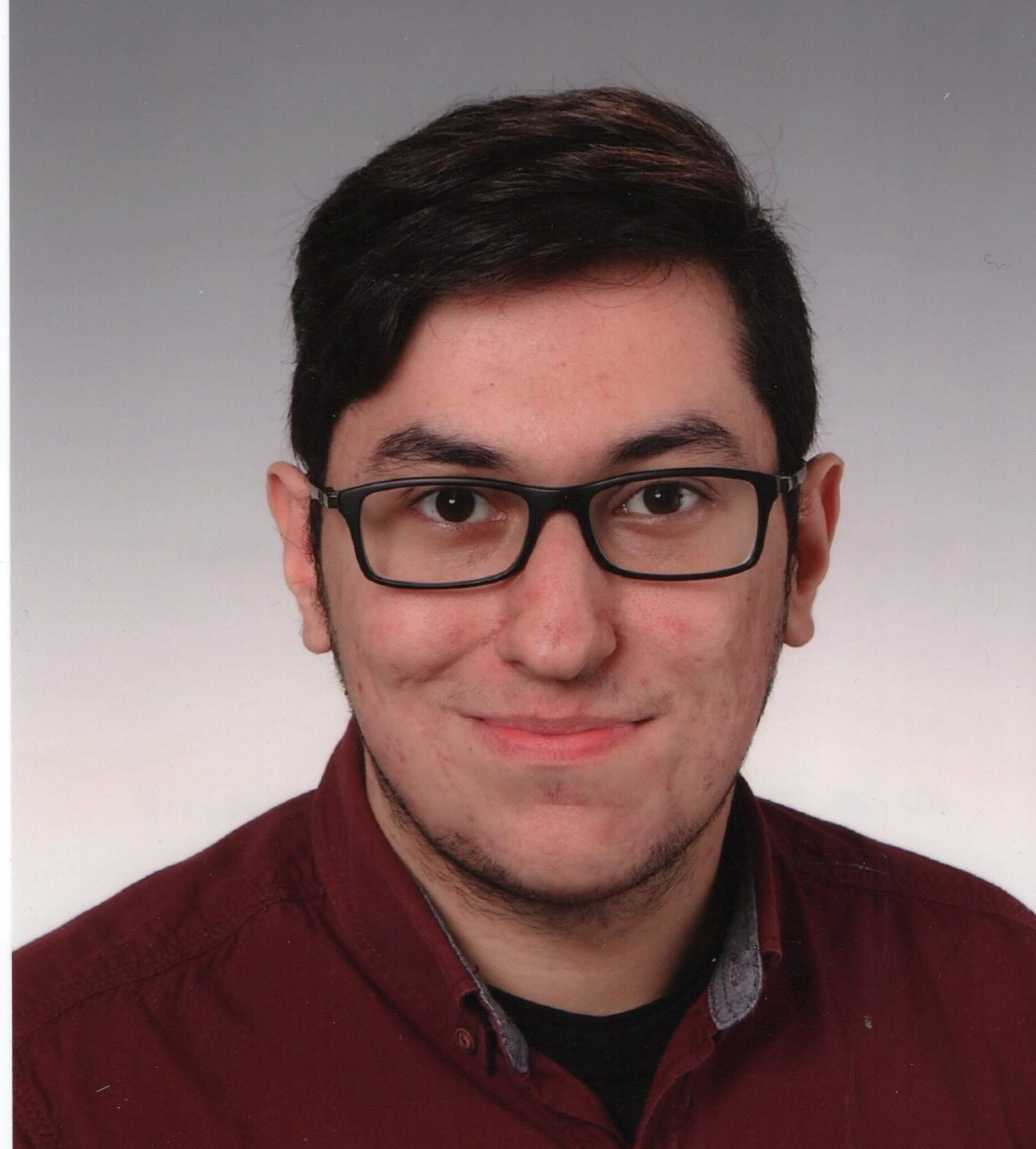 Deine ÖH an der FHV
Von Studierenden, für StudierendeVerschiedene Studiengänge vertreten
Vorstellungsvideo
[Speaker Notes: Video ist verlinkt – auf Bild klicken. ]
Was ist die ÖH?
Offiziell: „Österreichische Hochschüler:innenschaft“​
Gesetzliche Interessenvertretung der Studierenden​
Vergleichbar mit der Arbeiterkammer bzw. Wirtschaftskammer
Vertreten auf Bundes-Ebene in Wien sowie in jeder Uni/​FH/PH
Meist bekannt durch
ÖH-Beitrag von ~21€/Semester
Viele Angebote
Aufgeteilt in sieben Referate
Bildungspolitikreferat
Kulturreferat
Öffentlichkeitsreferat
Queerreferat
Sozialpolitikreferat
Sportreferat
Wirtschaftsreferat
[Speaker Notes: Bildungspolitikreferat
Angebote/Unterstützungen für den Studienalltag
PlagScan
Rhetorikkurse
…

Kulturreferat
Veranstaltungen, lokale Kooperation, Partys
Obst
Spieleabende
Sommerfest
…

Öffentlichkeitsreferat
Öffentlichkeitsarbeit (Website, Social Media, …)

Queerreferat
Anlaufstelle für LGBTQIA*-Anliegen
LGBTQIA*Stammtisch
Filmabende
…

Sozialpolitikreferat
Angebote rund um Soziales Empowerment
Erste-Hilfe-Kurse
Webinare & Seminare
…

Sportreferat
Sportangebote
HTL Sporthalle
Vergünstigungen
…

Wirtschaftsreferat
Finanz-/Buchhaltungsangelegenheiten, Anträge etc.]
Aufgeteilt in sechs Studienvertretungen
StV Betriebswirtschaft
StV Informatik & Mechatronik
StV Gestaltung
StV Gesundheit & Soziales
StV Technik
umfasst alle Technik-Studiengänge, außer Inf + Mec
StV Schloss Hofen
nicht besetzt
[Speaker Notes: Erste Anlaufstelle für Probleme im Studium
Brücke zwischen Studiengangsleitung (STGL), ÖH und Studierende]
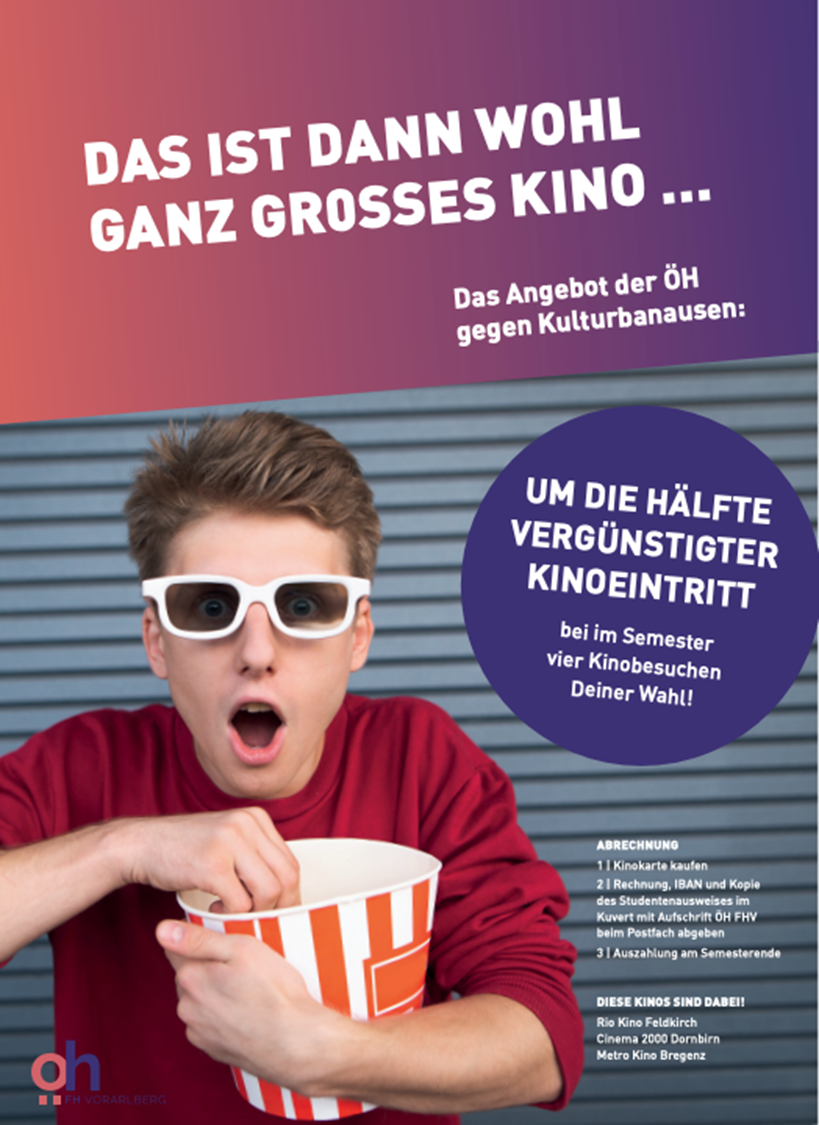 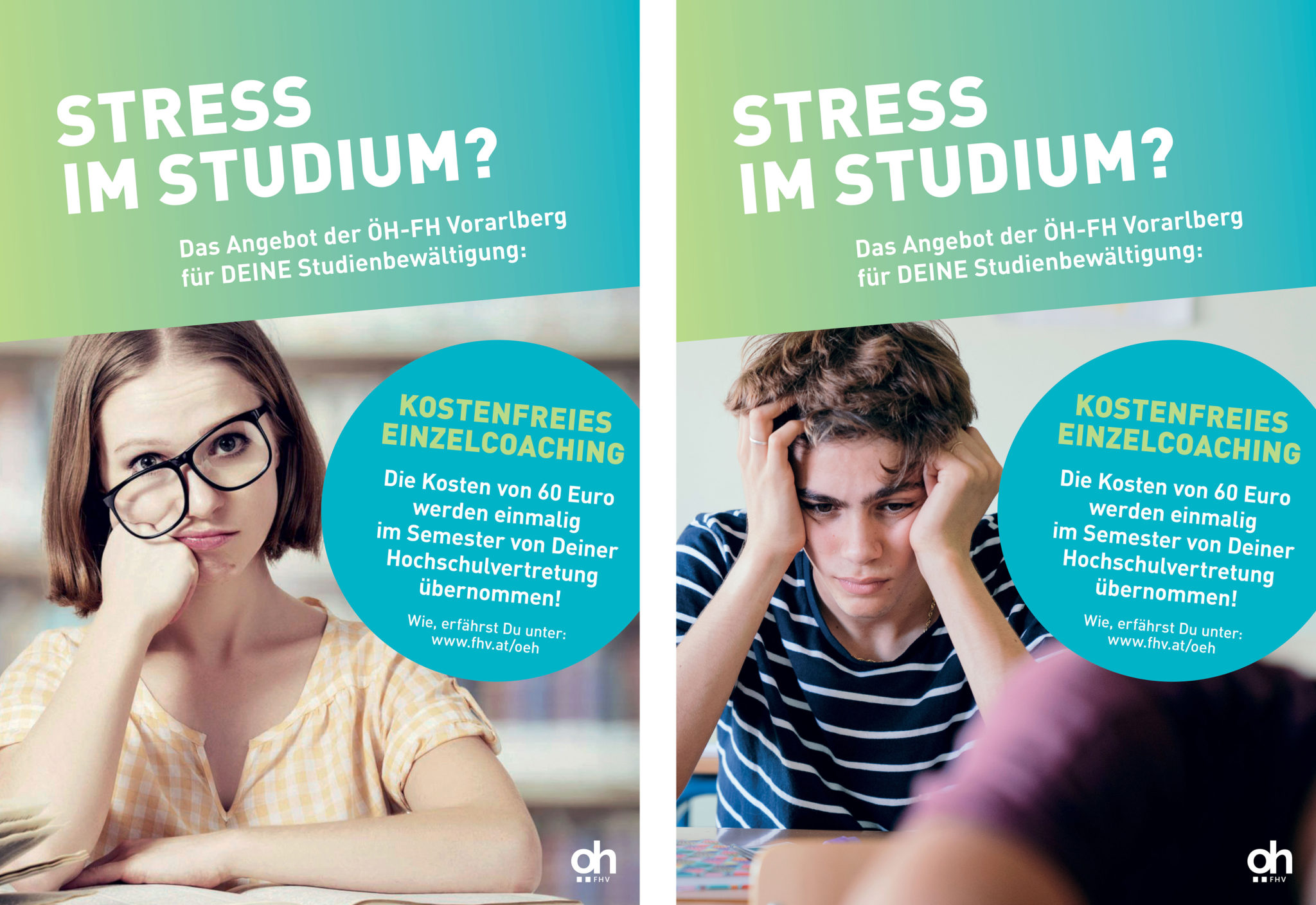 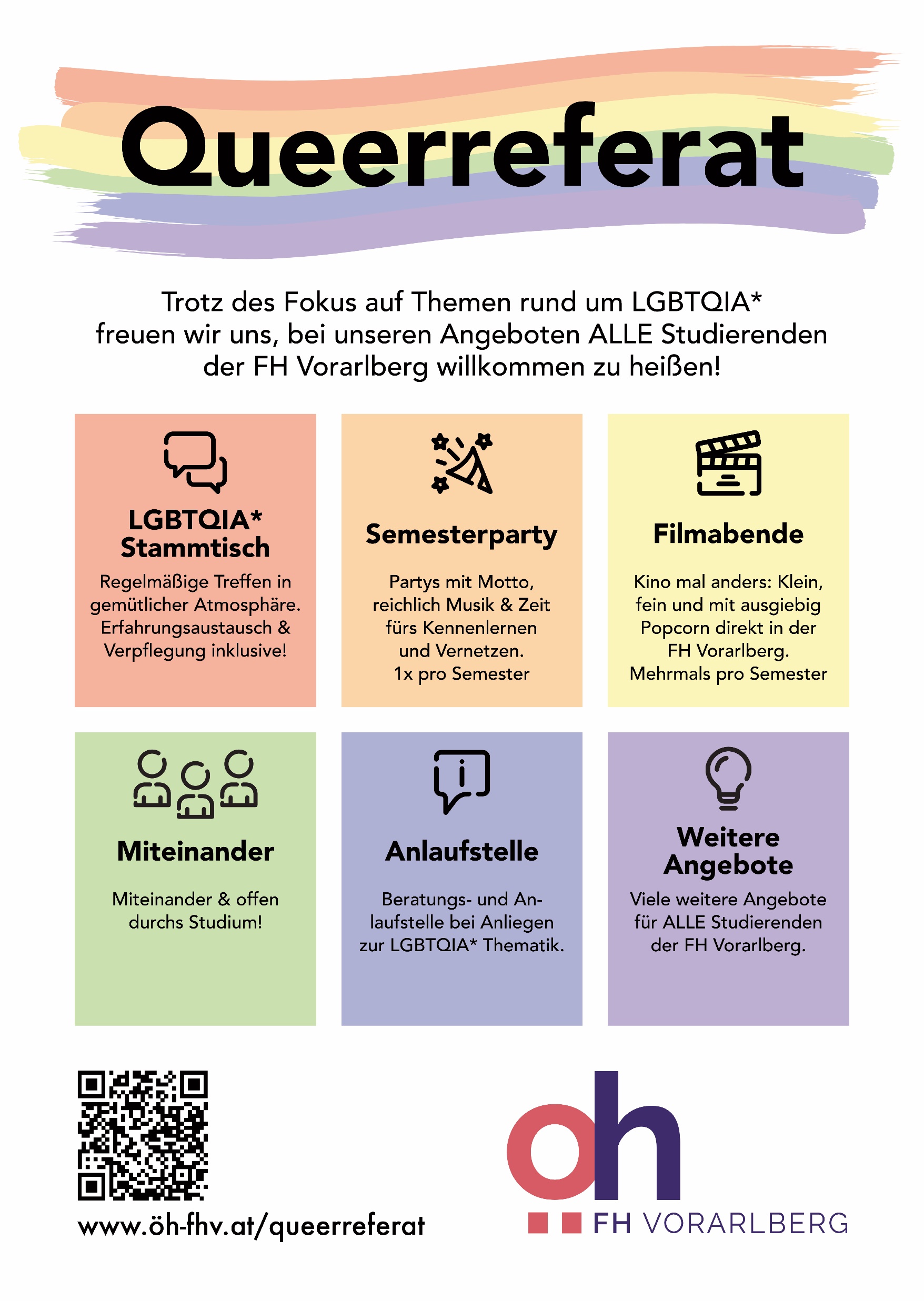 Angebote? Angebote!
Bücherbörse
Rhetorikkurse
Filmabende
Sport
Vergünstigungen
und vieles mehr
Weitere wichtige Angebote
Beratung zu Studienbeihilfe, Wohnbeihilfe, Sonderförderungen
Workshops zu Prüfungsangst, Stressbewältigung, Bewerbungsgesprächen
Vergünstigte WIFI-Fremdsprachenkurse, vergünstigte Versicherungen
Kostenloser Plagiatsscan für Seminar-/Abschlussarbeiten
[Speaker Notes: Studien-/Wohnbeihilfe + Sonderförderungen, Workshops  SozPol
WIFI Fremdsprachenkurse, Versicherungen + PlagScan  BiPol]
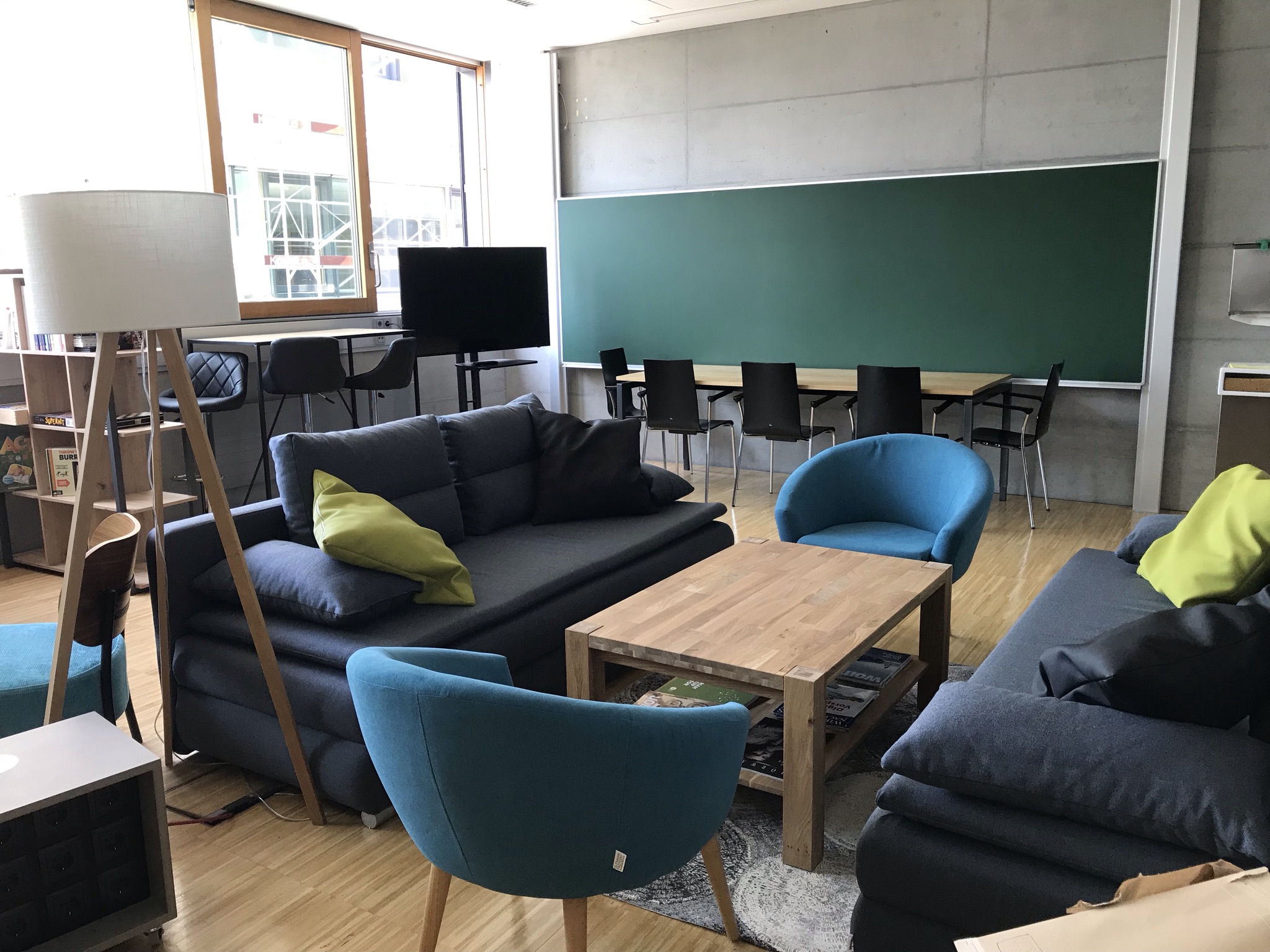 Aufenthaltsraum für Studierende
Mikrowelle, Kühlschränke, Austausch, Erfrischung, Entspannung, Partyspiele, …
[Speaker Notes: Raum U315
Rückzugsmöglichkeit zum Lernen
NUR Studierende können den Raum betreten – bitte Tür immer schließen

WICHTIG: Immer wieder echt dreckig + Leergut wird nicht mitgenommen.. Bitte sauber halten!]
Refundierung & Sponsoring
Refundierung von 15€ pro Person & Semester von deiner ÖH
für Feiern mit dem Jahrgang, gemeinsames Essen, gemütlichen Abend, …
Antrag einfach und bequem auf der ÖH Website ausfüllen
Sponsoring unterstützt durch deine Hochschulvertretung oder Referat
Vernetzungstreffen, Teambuilding-Events, Fortbildungen, …
Betrag „ohne Grenze“
[Speaker Notes: Refundierung  Angebot von jeweiliger Studienvetretung
15€/Person/Semester (70% vom ÖH-Beitrag wieder zurück!)
Sponsoring  Angebot von StV oder Referat
Betrag muss im Vorhinein abgeklärt werden
Antrag online ausfüllen
ORIGINALRECHNUNGEN, keine Fotos/Scans/Kopien (außer wenn original = PDF per Mail)]
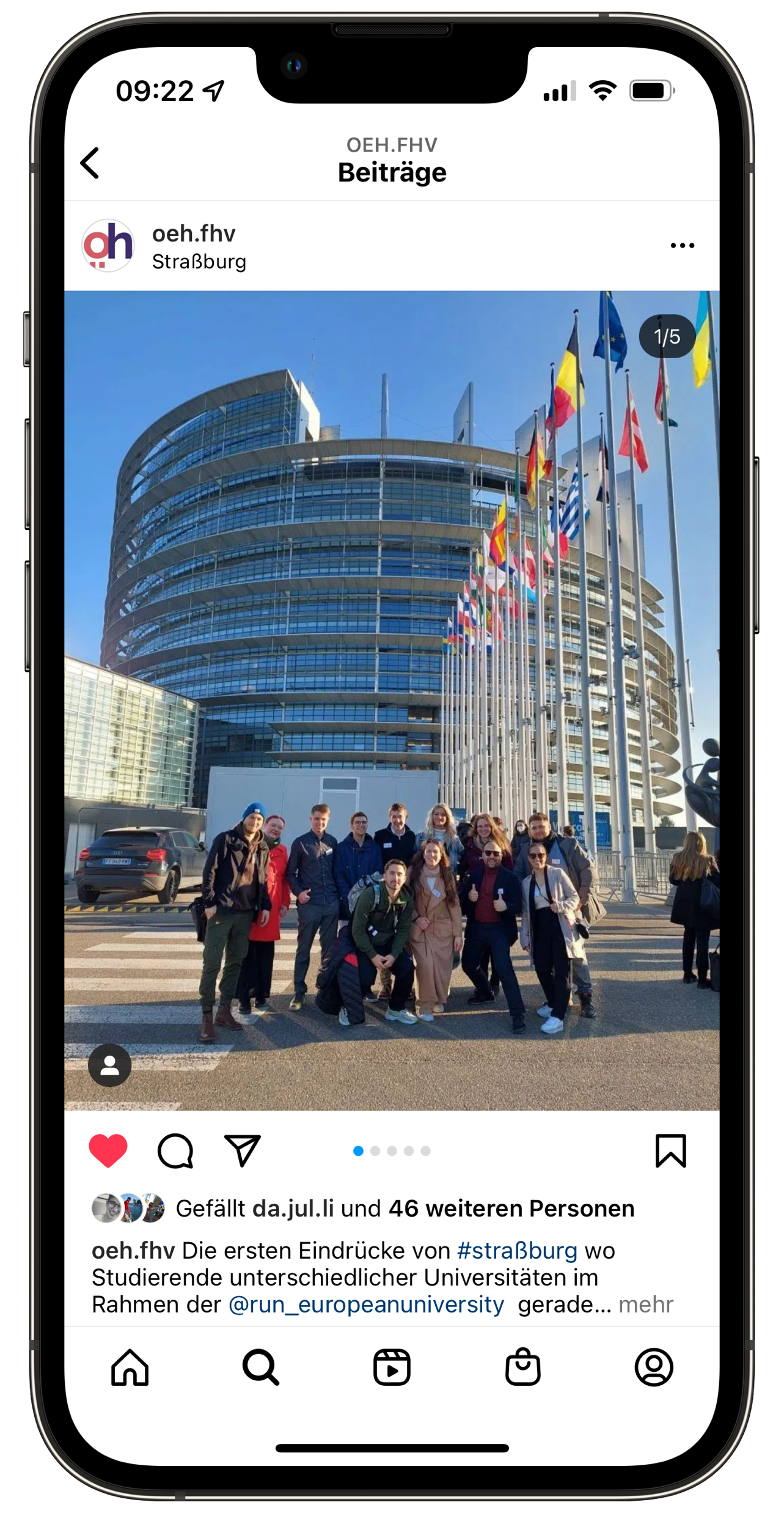 Angebote
Veranstaltungen
Erinnerungen
Hintergrundinfos
Gewinnspiele
Umfragen
und vieles mehr
Deine ÖH auf Instagram
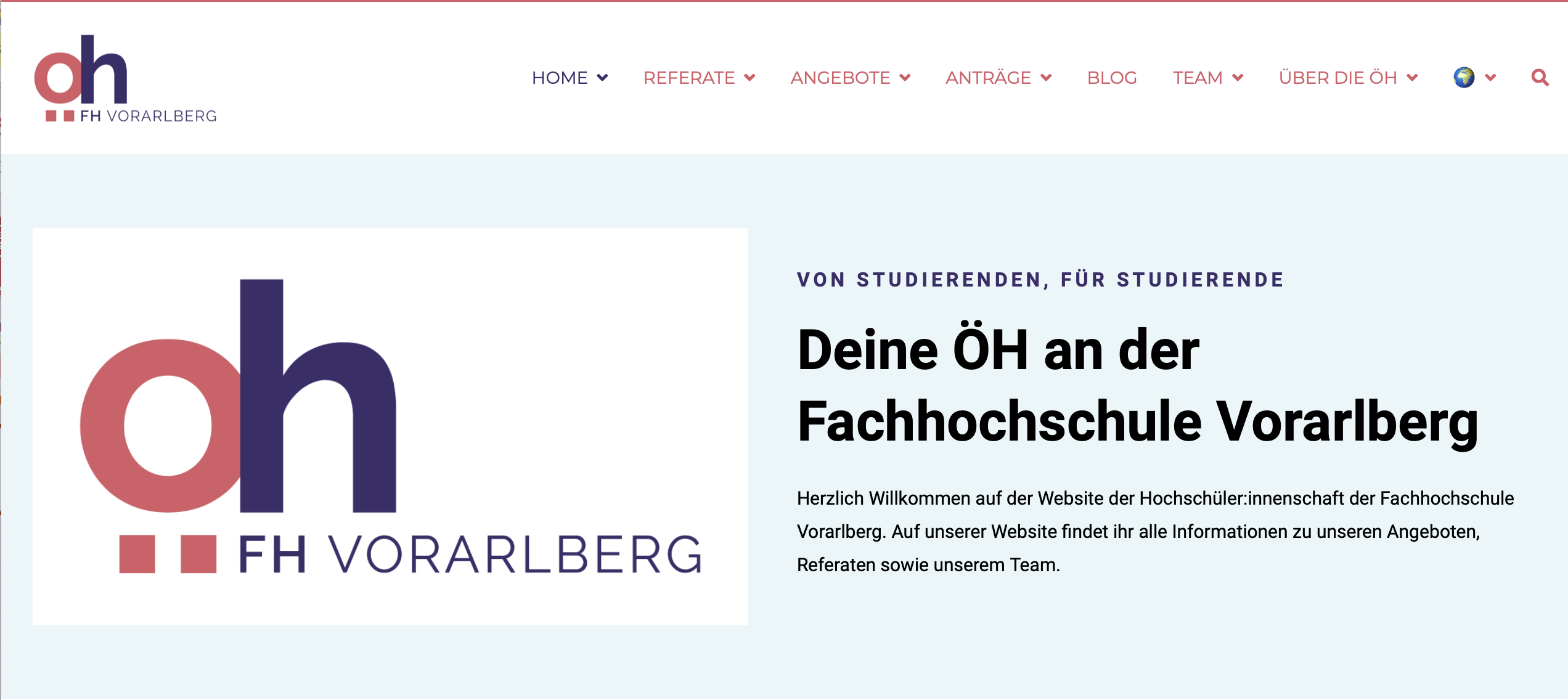 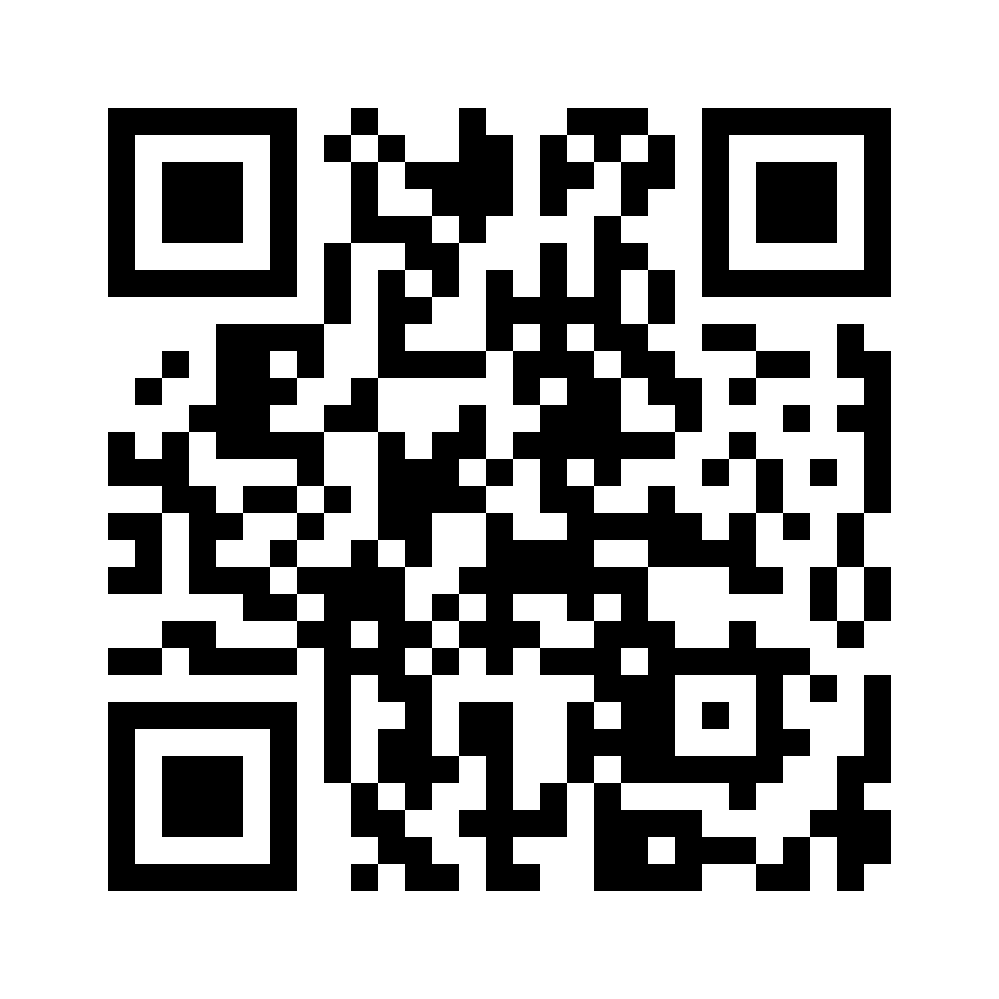 ÖH Website mit allen Infos
Termine, Angebote, Teammitglieder,Anträge, nützliche Links, ...
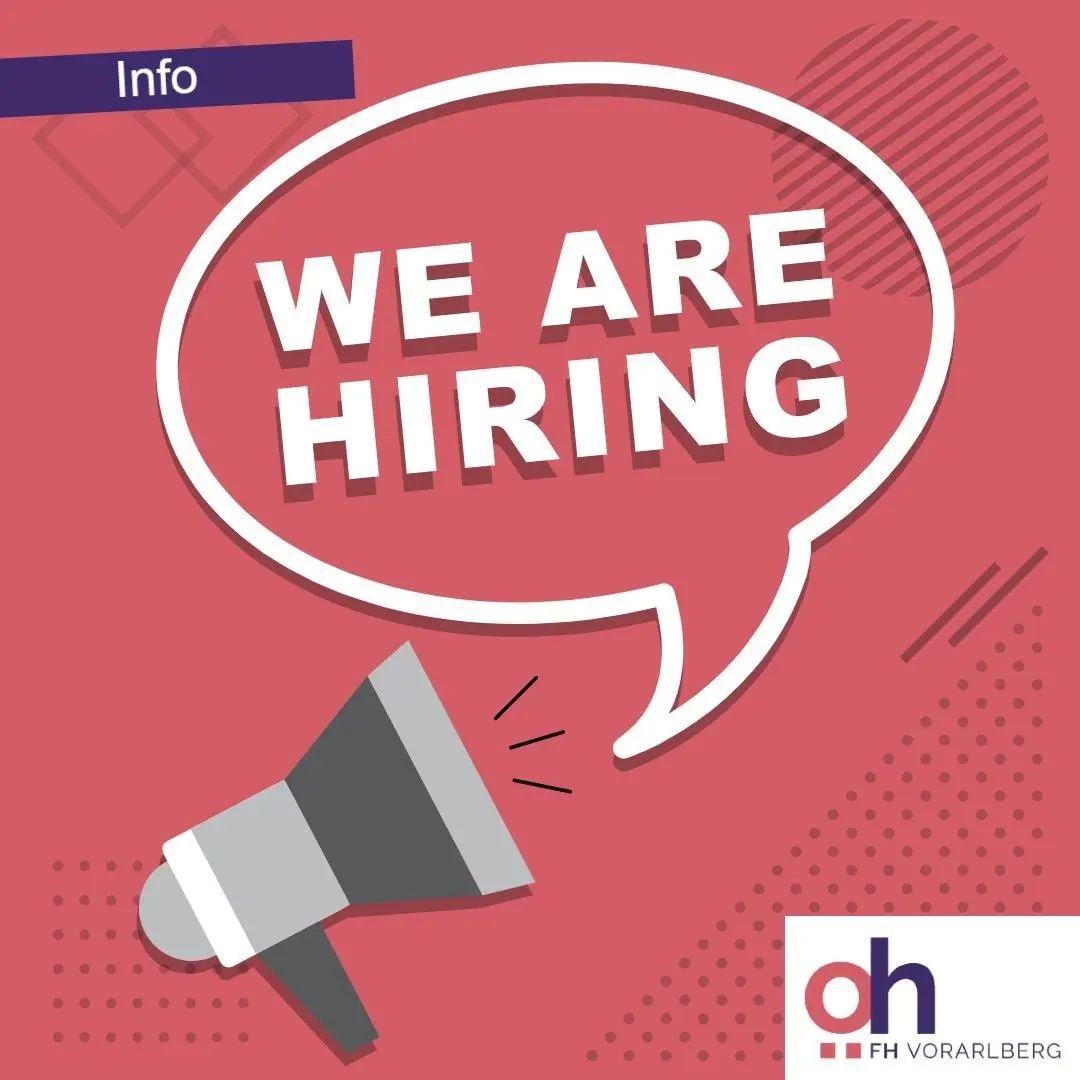 Lust mitzumachen?
Wir suchen laufend Studierende, die uns unterstützen und mitmachen möchten!f
Alle Ausschreibungen auf unserer Website!
[Speaker Notes: Per E-Mail an oeh@fhv.at
https://oeh-fhv.at/ausschreibungen]
Möglichkeiten als Sachbearbeiter:in
Umsetzung von neuen Projekten/Angeboten für Studierende
Vernetzung quer durch die FH und Einblicke hinter die Kulissen
Aussagekräftige Ergänzung im Lebenslauf
Anrechnung von ECTS-Punkten auf ausgewählte Lehrveranstaltungen
Teambuilding-Events und vieles mehr
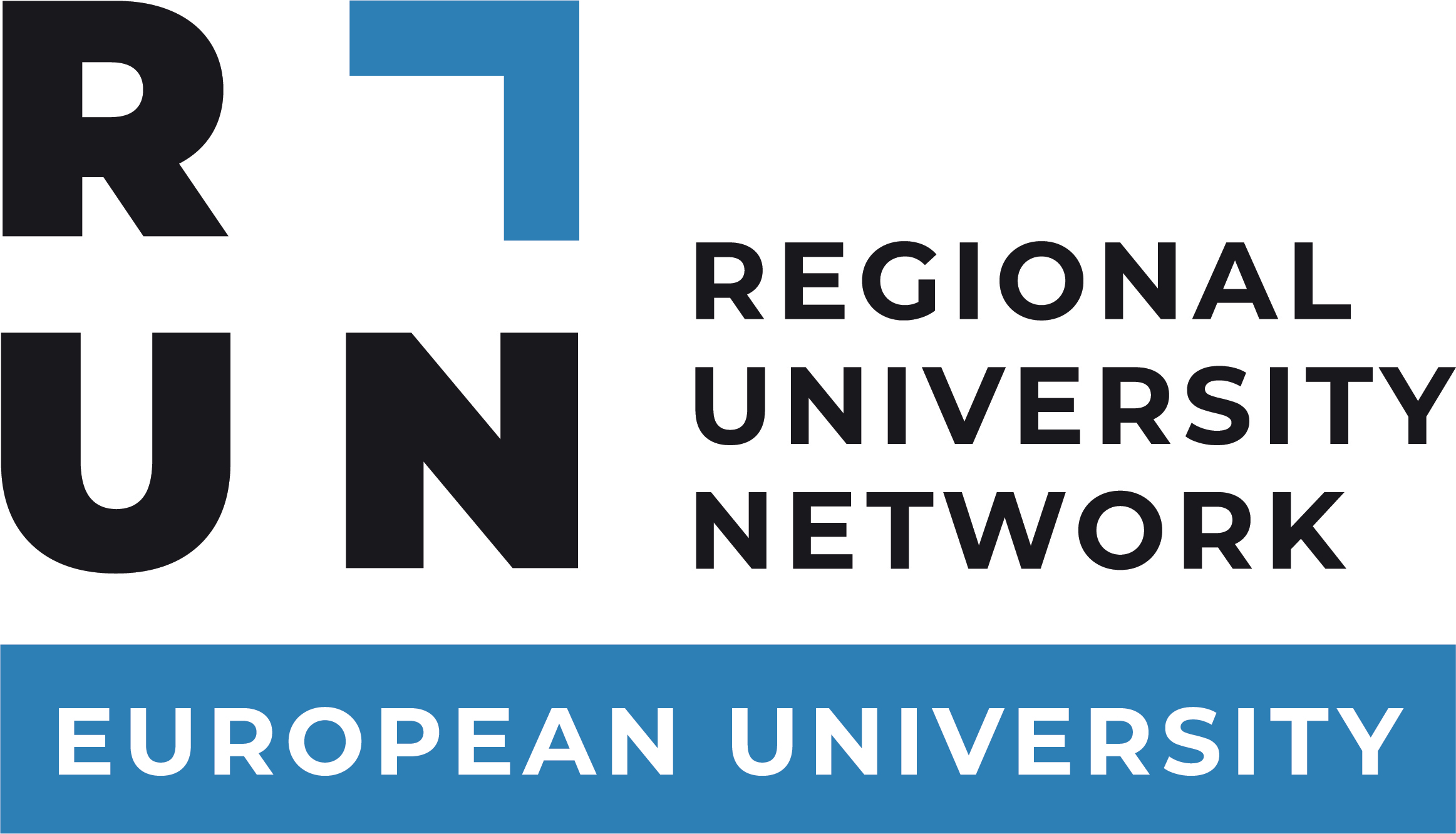 Werde Teil von etwas Größerem
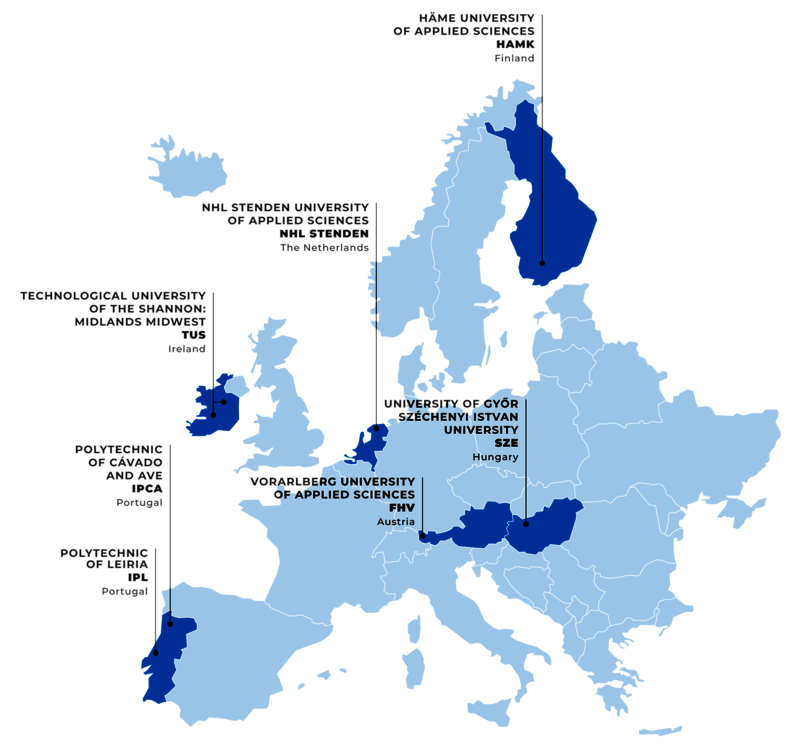 Sieben europäische Hochschulen
Organisation & Koordination von Events
Gesponserte Reisen
Austausch über Grenzen hinweg
Weitere Infos direkt hier bei uns!
[Speaker Notes: Verbund von 7 kleineren Unis/FHs
Student Week  1 Woche in einer Partneruni, 1x im Jahr
FH übernimmt Kosten
SAPs = „Short Advanced Programs“ (nicht Software!)  kleinere Kurse/Workshops mit Online-Teil und Teil vor Ort]
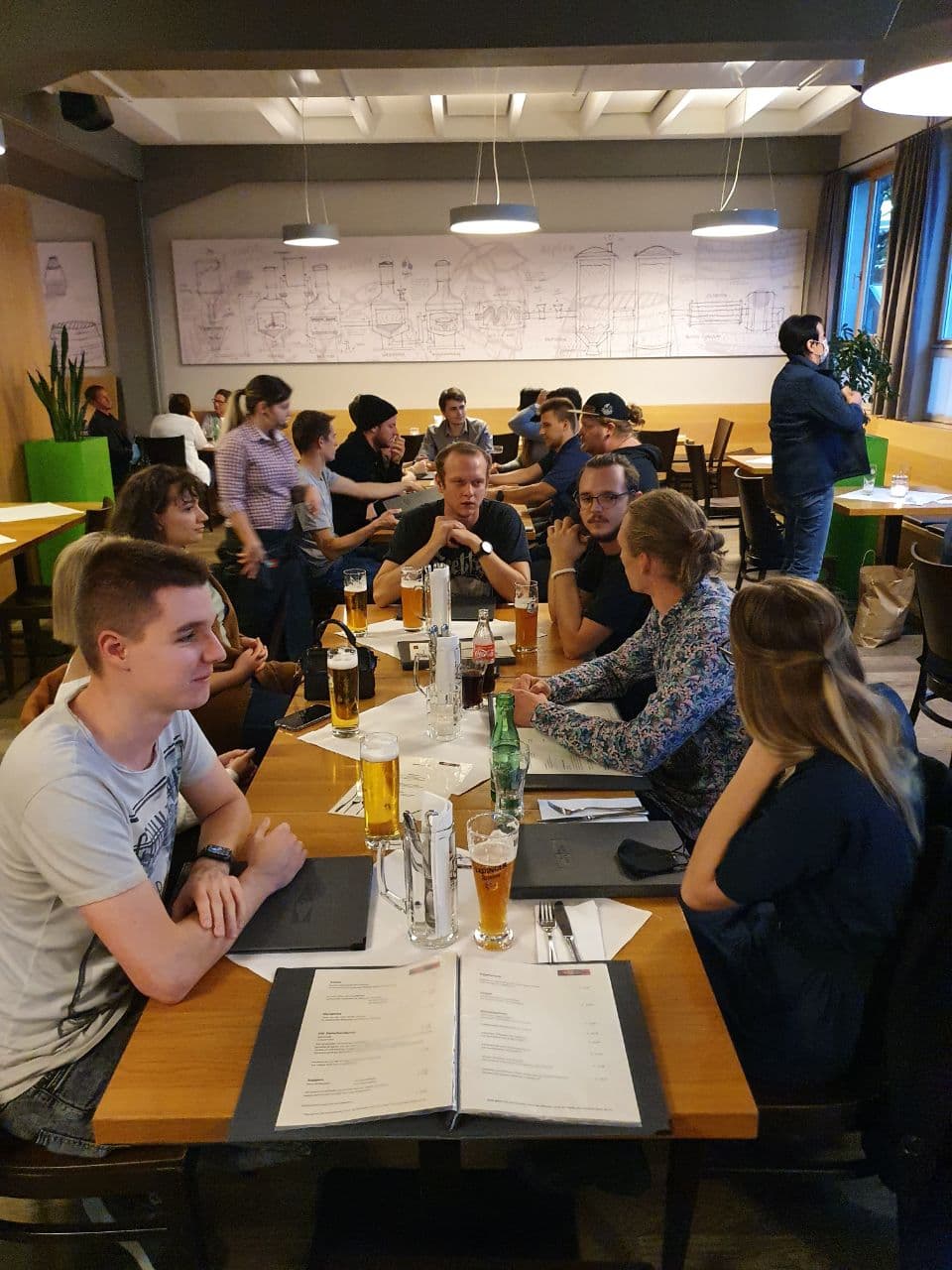 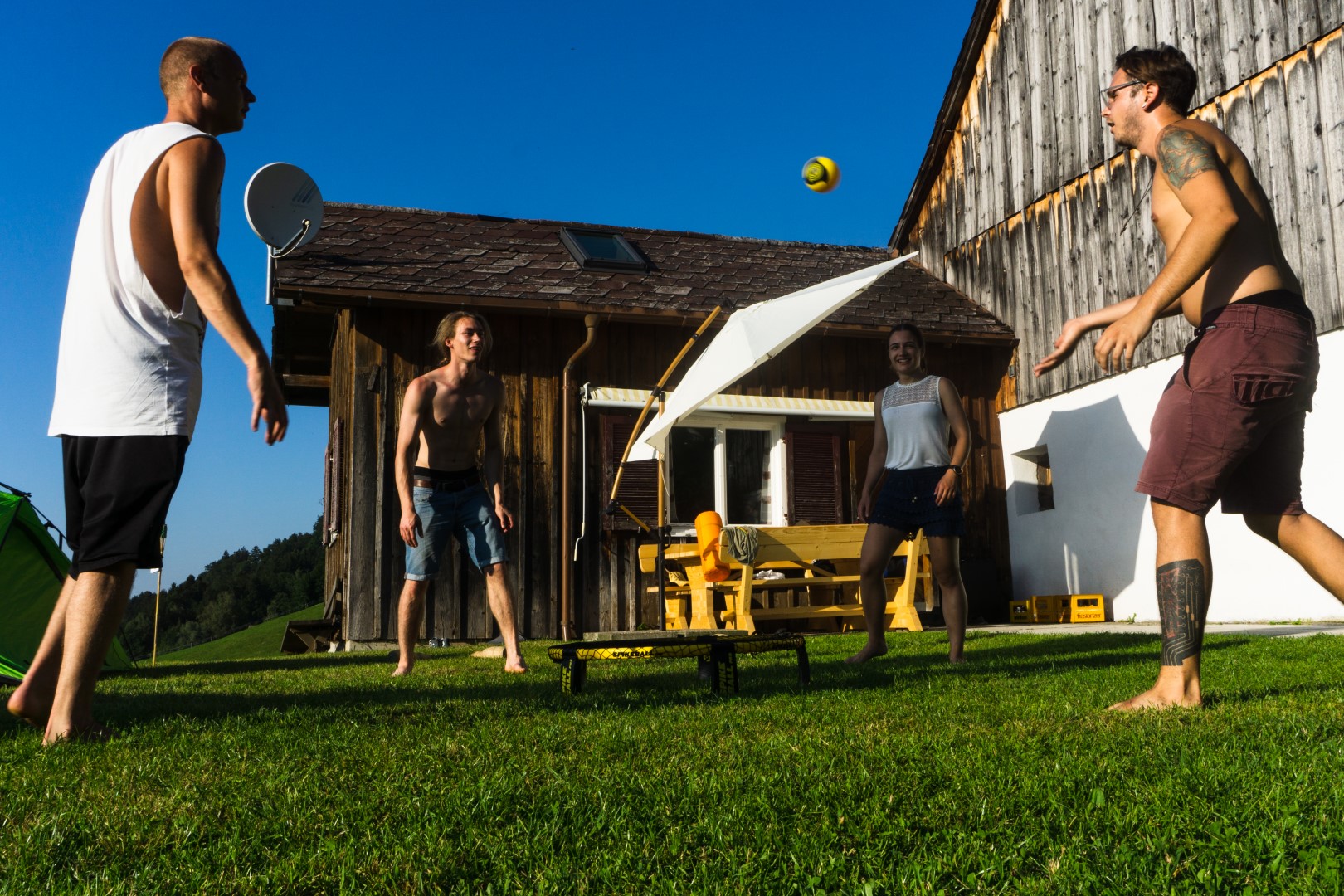 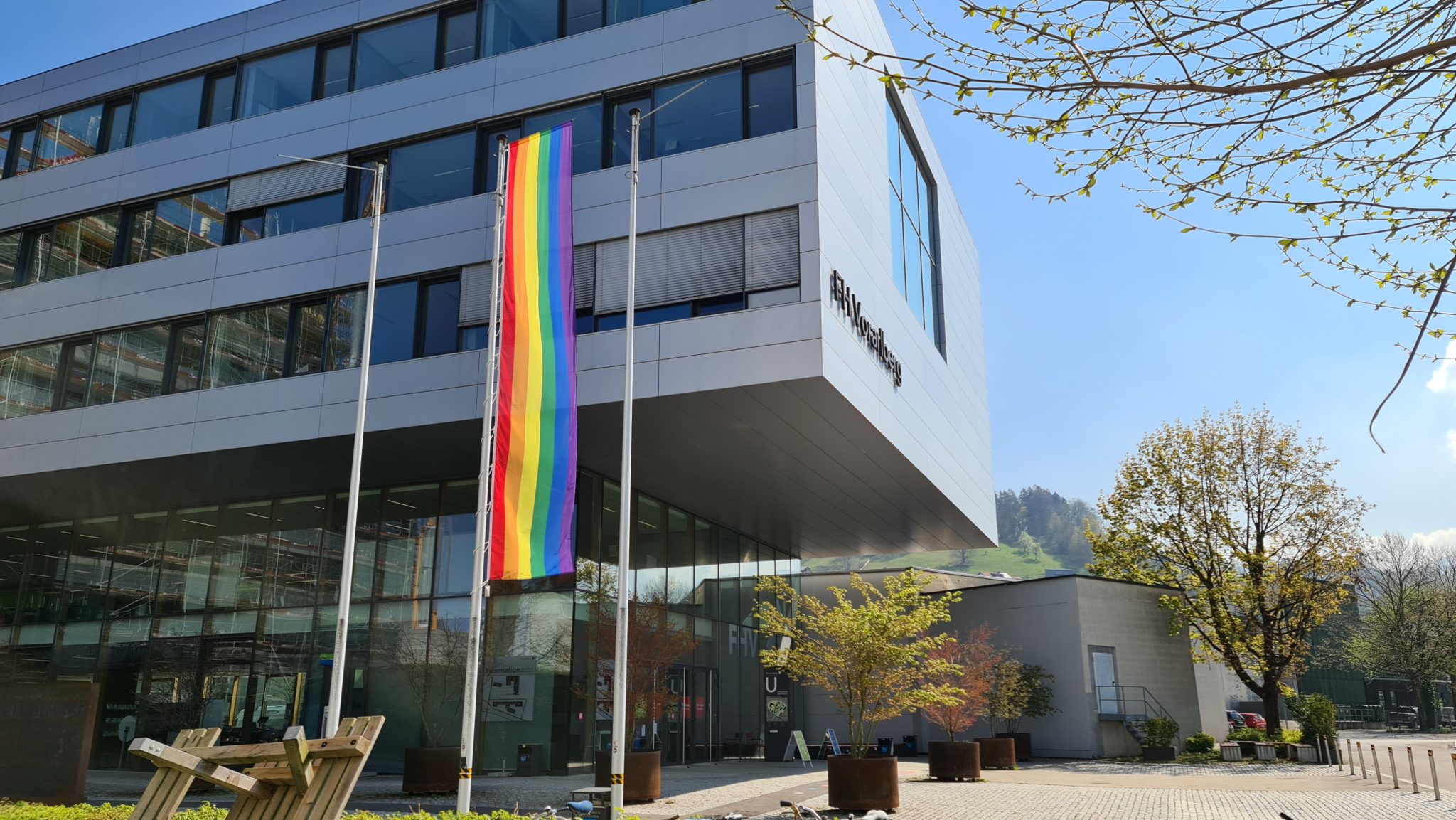 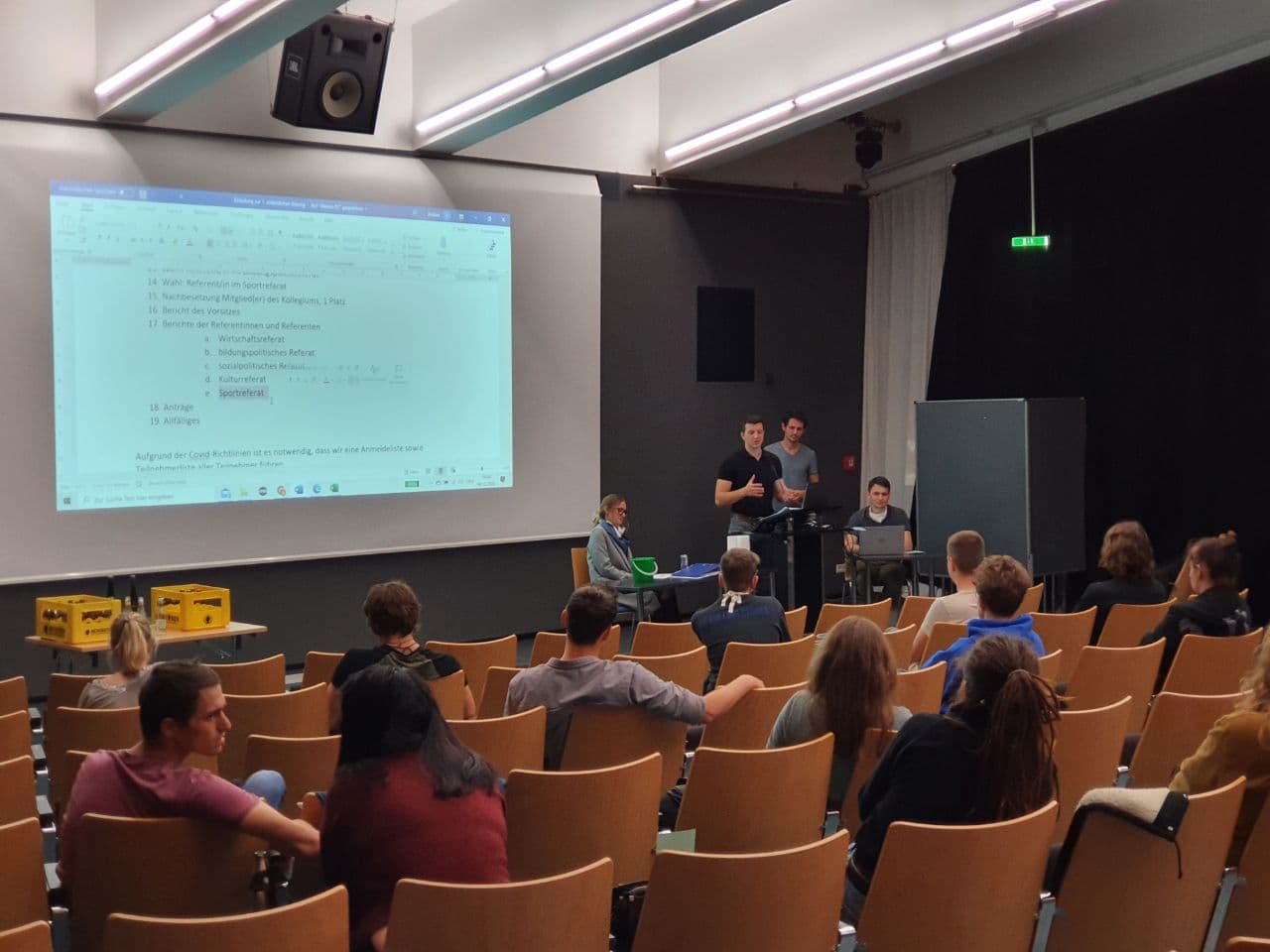 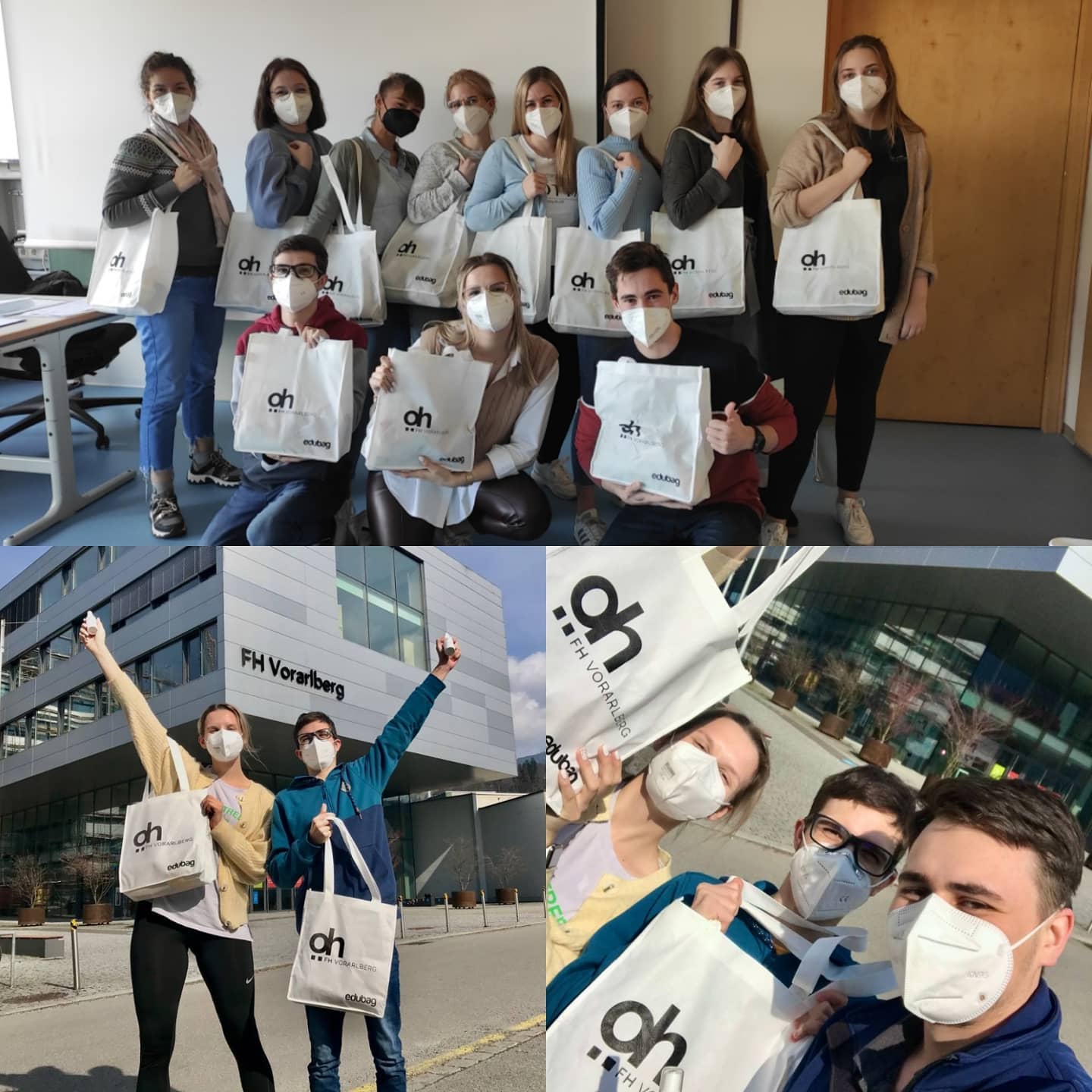 Danke für die Aufmerksamkeit!